Zúčtovací vztahy
Charakteristika zúčtovacích vztahů
Charakteristika pohledávek
Charakteristika závazků
Pohledávky a závazky v cizí měně
Zúčtování se zaměstnanci a institucemi SP a ZP
Vzorový příklad
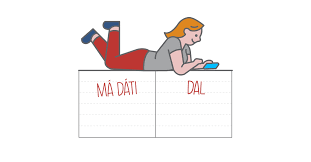 Charakteristika zúčtovacích vztahů
Pro účtování o zúčtovacích vztazích se používá 3.účtová třída
Jsou to účty, které zachycují vztah účetní jednotky k vnějšímu okolí a to: 
Pohledávky (krátkodobé a dlouhodobé)
Závazky (pouze krátkodobé)
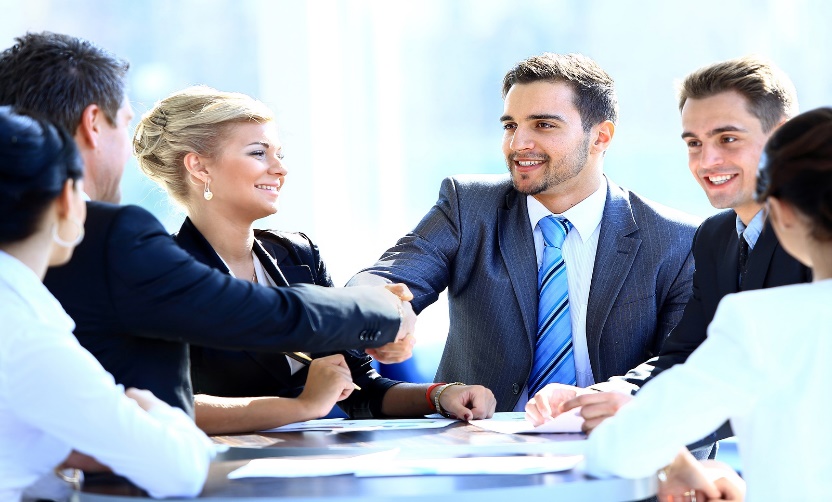 Charakteristika pohledávek
Účetní třída 31
Jedná se především o pohledávky z obchodních vztahů (311-Odběratelé)
Je nutné analyticky sledovat, zda se jedná o
pohledávku krátkodobou (splatnost do 1 roku)
 nebo dlouhodobou (splatnost nad 1 rok)
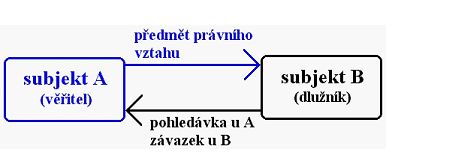 Charakteristika závazků
Účetní třída 32
V této účtové třídě se jedná především o krátkodobé závazky z obchodních vztahů (321-Dodavatelé) 
O dlouhodobých závazcích se účtuje ve 4.účtové třídě
V účetnictví nelze v zásadě vzájemně kompenzovat závazky a pohledávky
Výjimkou je takzvaný vzájemný zápočet u 2 subjektů 
Závazky a pohledávky zanikají jejich úplným zaplacením 
Kromě pohledávek a závazků k obchodním partnerům jsou ještě ve 3.účtové třídě zúčtovací vztahy k:
Zaměstnancům
Institucím sociálního a zdravotního pojištění
Společníkům nebo členům družstev
Finančním  a jiným orgánům ( FÚ – finanční úřad, celní úřad, pojišťovna … )
Provozní  zálohy
Přijaté provozní zálohy
Přijatá platba od odběratele se zachycuje na účtu 324- Přijaté zálohy 
Jde o závazek vůči odběrateli do doby, než dojde k plnění a konečnému vyúčtování, a to na základě na základě vystavené faktury
Pak se provede zrušení zálohy a odběratel doplatí pouze vzniklý rozdíl mezi vystavenou fakturou a zaplacenou zálohou
Poskytnuté provozní zálohy 
Účtuje se podobně jako přijatá záloha 
Používá se účet 314-Poskytnuté zálohy
Do doby, než je poskytnuto plnění a je zaslána přijatá faktury, je záloha pohledávkou za dodavatelem
Dále se účtuje jako v bodě a)
Pohledávky a závazky v cizí měně
Pro potřeby oceňování závazků a pohledávek v cizí měně je okamžikem uskutečnění případu: 
den vystavení faktury (u odběratele) 
den přijetí faktury (u dodavatele)
pro potřeby přepočtu cizí měny se používají:
denní kurzy ČNB
pevné kurzy – stanovují se k určitému datu a platí po určité období (např. 1 měsíc)
při úhradě pohledávek a závazků z důvodů rozdílů kurzu vznikají kurzové rozdíly, které se účtují na nákladové a výnosové účty 
563 – kurzové ztráty
663 – kurzové zisky
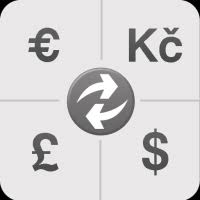 Zúčtování se zaměstnanci a institucemi SP a ZP
Zúčtování se zaměstnanci  a institucemi SP a ZP
pro evidenci zúčtovacích vztahů se zaměstnanci a institucemi je vymezena 33.účtová skupina
Zúčtování se zaměstnanci se provádí na účtu 
      331-Zaměstnanci – závazky při zúčtování mezd
333 Ostatní závazky vůči zaměstnancům – např. při vyúčtování záloh
335 Pohledávky za zaměstnanci – při vyúčtování záloh,  náhrady manka a škody
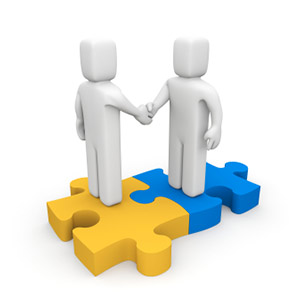 Vzorový příklad - procvičování
Firma měla tyto počáteční stavy na účtech:
Pokladna                                                                      50.000
Běžný účet                                                              2.000.000
Zaměstnanci                                                                30.000
Nezaplacené SP a ZP                                                  40.000

Zaúčtujte tyto účetní operace  a zjistěte hospodářský výsledek:
BV: poskytnutá záloha na dodávku zboží                     200.000
PF na zboží (zboží přijato na sklad)                 400.000 + 21% DPH
VÚD zrušení zálohy                                                           ?
BV: úhrada SP a ZP                                                            40.000                                             
VD: výplata mezd                                                              30.000
VF na zboží do Německa                1.500 EUR (DK:25,40 Kč/EUR )
BV: úhrada VF – operace č.6         1.500 EUR (DK:25,10 Kč/EUR )
VÚD: zúčtování kurzových rozdílů                                    ?
Řešení příkladu